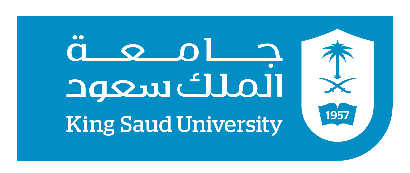 سبر 1213Network Defense 5 Part 2#Lecture  Securing Hosts and Data
King Saud University – Applied Studies and Community Service –سبر 1213 -  اسم المقررLecture 1
Full disk encryption (FDE) 
Encrypts entire drive

Self-encrypting drives (SEDs)
Automatically encrypts entire drive
Users typically need to log on to access drive
Encrypting Drives
Unified Extensible Firmware Interface (UEFI) 

Trusted Platform Module (TPM)

Hardware Security Module (HSM)
Boot Integrity
Data loss prevention (DLP) techniques & technologies
Rights management 
Removable media 
Data exfiltration 
Encrypting data
Database encryption
DLP
Software as a Service (SaaS)
Applications provided over the Internet  (such as web-mail accessed with a web browser)

Platform as a Service (PaaS)
Provides customers with a fully managed platform
Vendor keeps platform up-to-date
Summarizing Cloud Computing
Infrastructure as a Service (IaaS) 
Provides customers with access to hardware in a self-managed platform
Customers are responsible for keeping an IaaS system up to date

Anything as a Service (XaaS) 
Cloud services beyond SaaS, PaaS, and IaaS
Services that can be delivered via the cloud, such as communications, databases, desktops, storage, and security
Understanding Cloud Computing
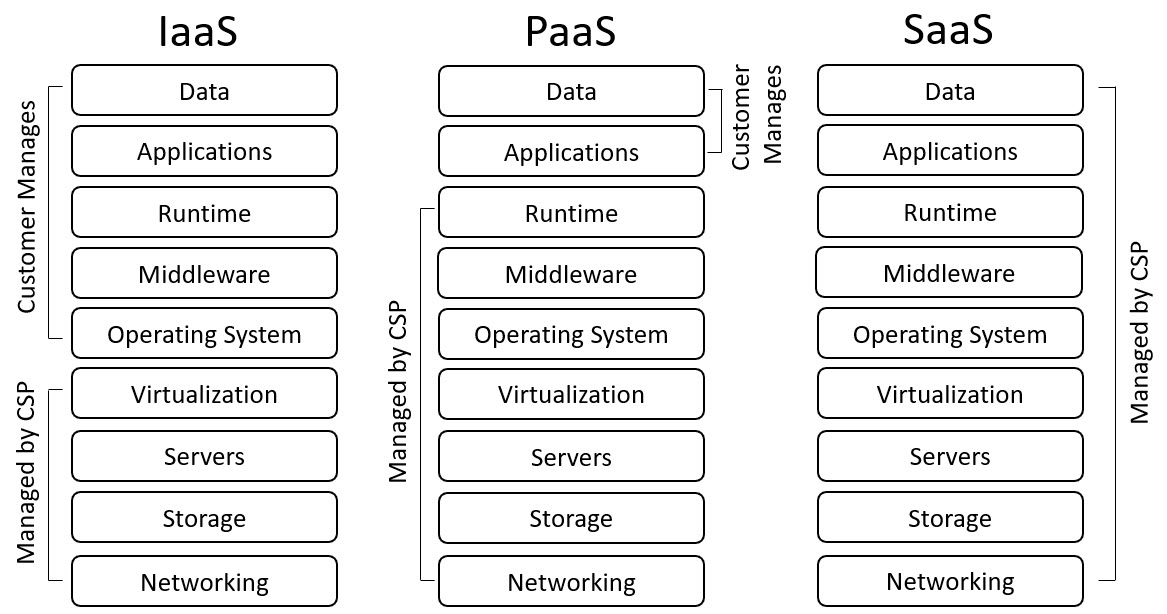 Cloud Service Provider Responsibilities
Public – Available to anyone

Private – Only available within a company

Community – Cloud shared by two or more organizations

Hybrid – Combination of any two models
Cloud Deployment Models
Patch management
Vulnerability scanning
Spam and virus filtering
Data loss prevention (DLP) 
Virtual private network connections
Proxy services for web content filtering
Intrusion detection and prevention systems 
Unified threat management (UTM) appliances 
Advanced firewalls such as next-generation firewalls
MSSP Services
Google Cloud and Amazon Web Services (AWS) documentation
High availability and high availability across zones
Resource policies
Secrets management
Integration and auditing

Cloud-based storage characteristics
Permissions
Encryption
Replication
Cloud Security Controls
Virtual networks
Public and private subnets
Segmentation
Security groups
Dynamic resource allocation
Instance awareness
VPC endpoint
Transit gateway
Container security
Cloud-based Networks
Segmentation
Instance awareness
VPC endpoint
Transit gateway
Container security
Cloud-based Networks
Virtual networks
Public and private subnets
Security groups
Dynamic resource allocation
On-premises
Cloud resources owned, operated, and maintained by an organization for its employees

Off-premises
In the cloud
CSP maintains
On-Premises Versus Off-Premises
Cloud access security broker (CASB)
Software tool or service
Placed between organization’s network and the cloud provider

Cloud-based DLP

Secure web gateway (SWG) 

Cloud-based firewalls
Cloud Computing Security
Infrastructure as Code
Software defined network (SDN) 
Software-defined visibility (SDV) 

Edge computing
Fog computing
Cloud Security Alliance (CSA)
Cloud Computing
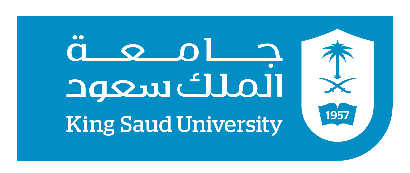 End of Second Lecture
King Saud University – Applied Studies and Community Service –سبر 1213 -  اسم المقررLecture 1